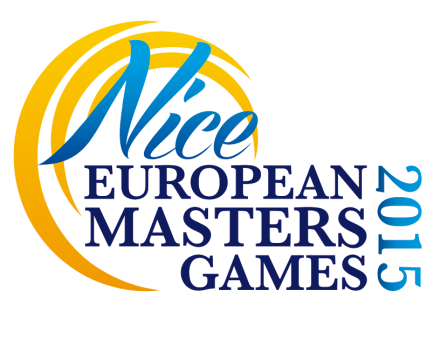 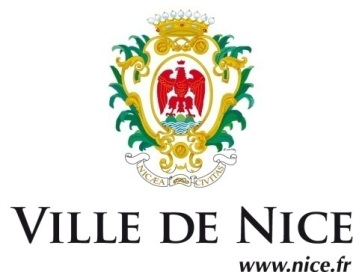 PRESENTATION
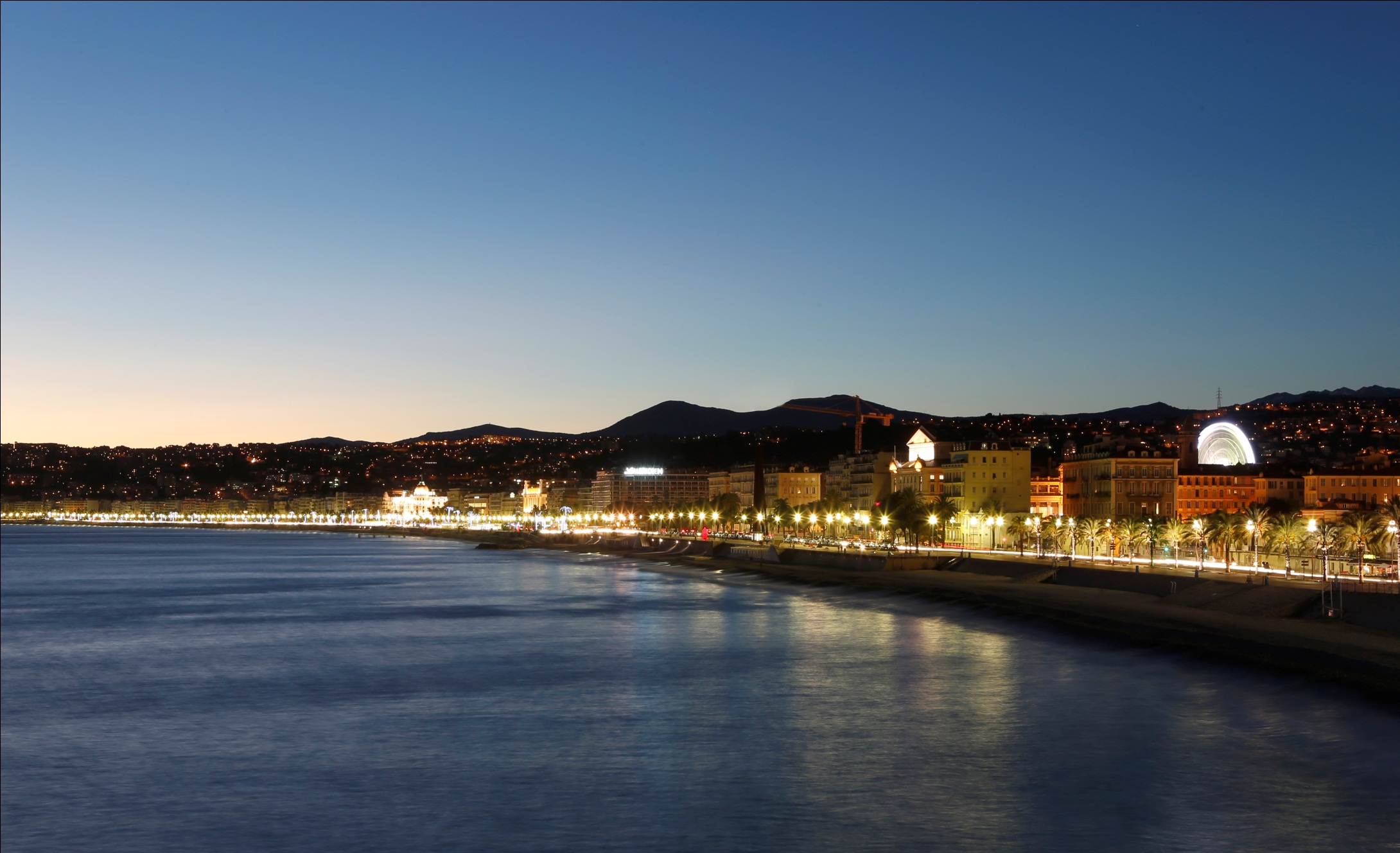 European Master Games
Nice 2015
Introduction
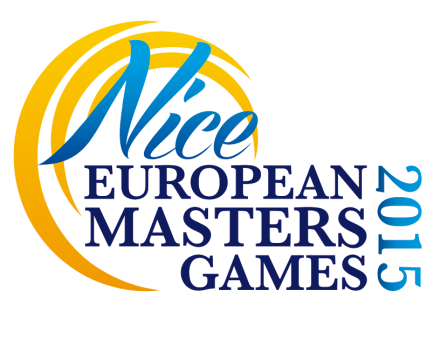 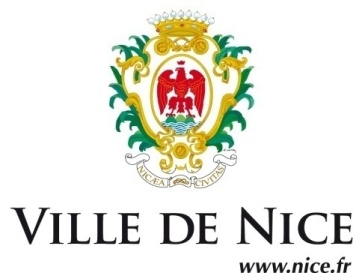 Presentation by Jean-Michel GALY, 
	City Councillor,
	Deputy mayor in charge of Seniors
Summary
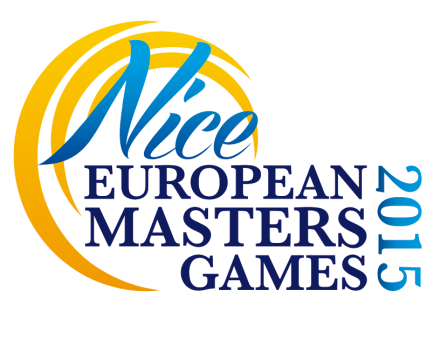 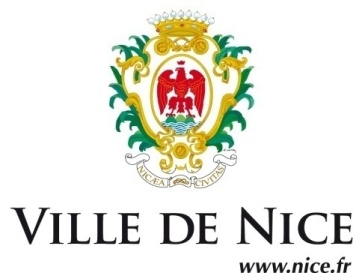 Nice’s delegation	

Organising committee

Executive organisation chart

Sports programme

Venues presentation

Website
Nice’s delegation
in Turin
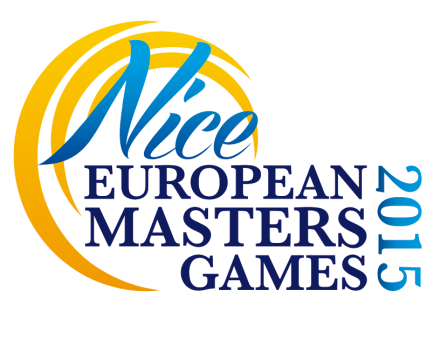 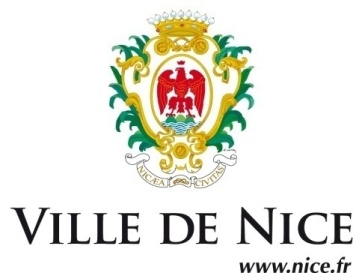 Mr. Jean-Michel GALY,
	City Councillor,
	Deputy mayor in charge of Seniors

Mr. Laurent CIUBINI,
	Sports director of the city of Nice

Mr. Schem DOUMA,
	EMG 2015 Project manager

Mr. Julien SASSI,
	Manager of senior activities at the city of Nice

Mr. Julien ARNOLD,
	Project manager at the city of Nice
Organising
committee
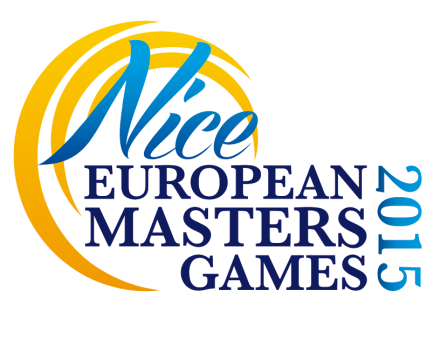 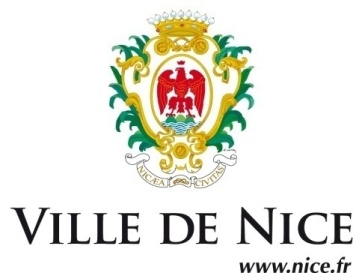 [Speaker Notes: Political organisation: new city representatives will be appointed following the city’s elections in March 2014.]
Executive organisation chart
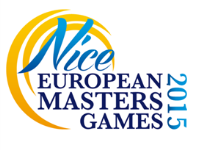 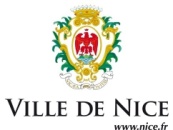 [Speaker Notes: This organisation chart details the main branches and positions  of the project. All the local authorities (city of Nice and Nice Côte d’Azur Metropolis) will be involved in the organisation. A project manager will be appointed for each sport.]
Sports programme
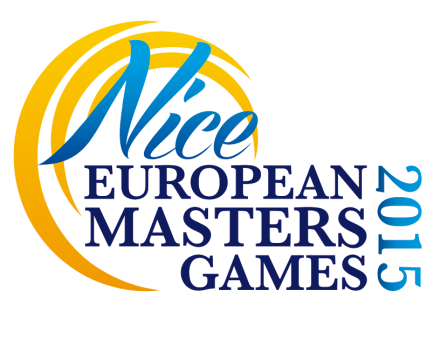 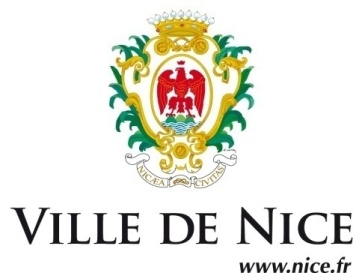 Athletics
Archery
Badminton
Basketball
Beach volley
Cycling
Dance sport
Fencing
Football (soccer)
Handball
Judo
Karate
Kayak
Orienteering
Rowing
Softball
Squash
Swimming
Table tennis
Taekwondo
Tennis
Touch rugby
Triathlon
Weightlifting
Wrestling
FRENCH PETANQUE
Exhibition event -
free and open
to everyone !
[Speaker Notes: The sport of Pétanque was added to the programme because it is a typical and very popular activity in Nice. The competition will be free and open to all athletes and the public.]
Venues presentation
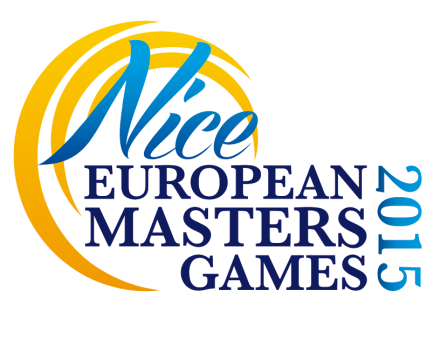 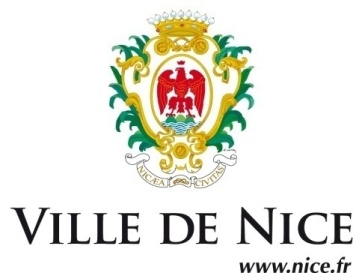 All the venues below belong to the city of Nice

Final sports attribution for each venue will be adjusted depending on the number of participants

Local clubs will be designated in October 2013. Each club will be in charge of one discipline and will receive a grant from the city of Nice.
Archery
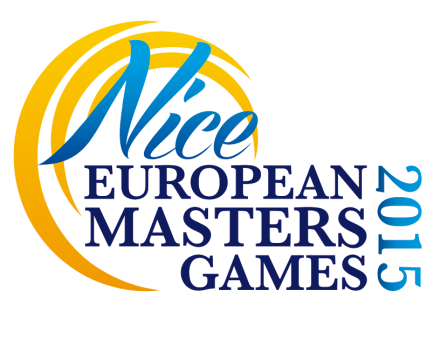 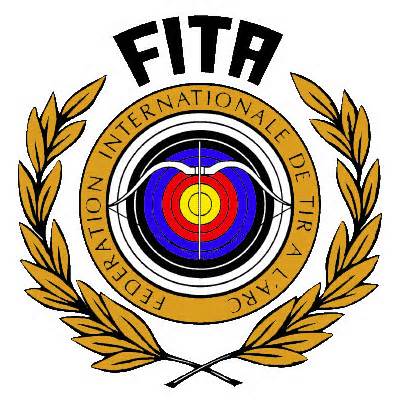 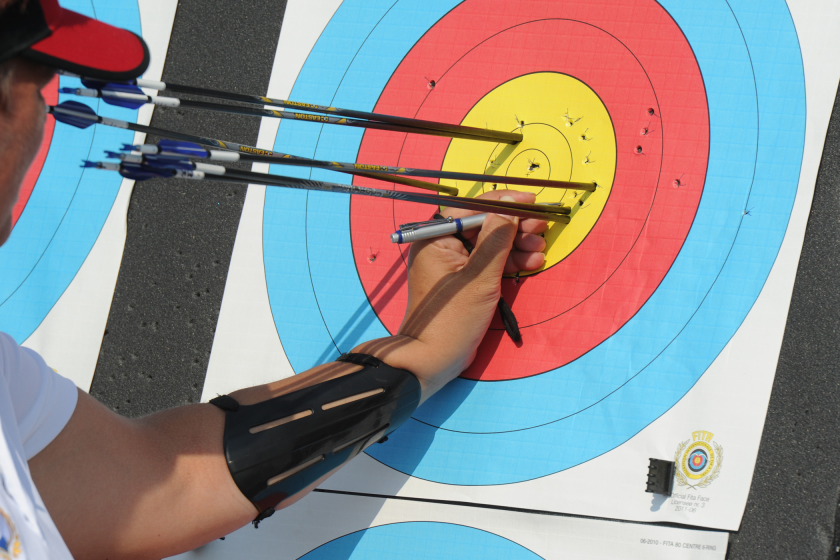 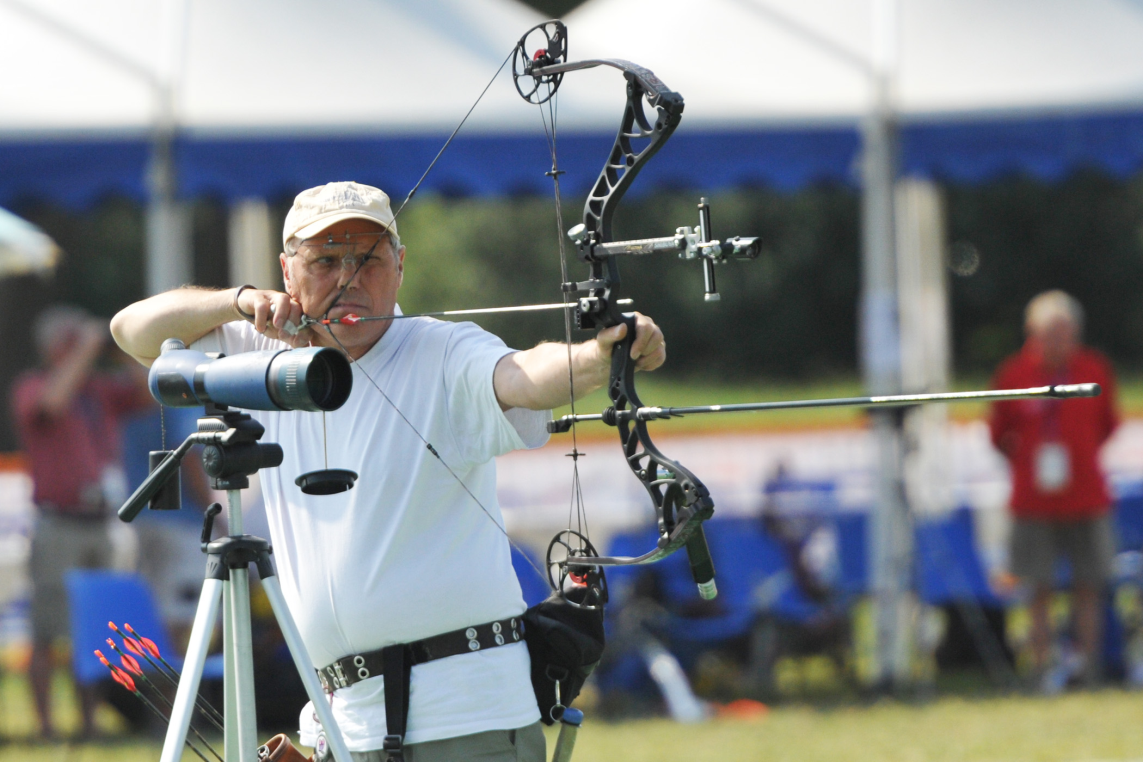 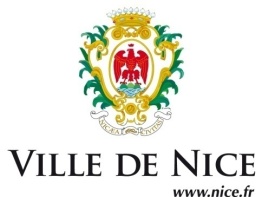 Francs Archers Archery Centre
[Speaker Notes: This facility is dedicated to archery competitions. The Francs Archers Company is the resident club there since 1977.]
Athletics
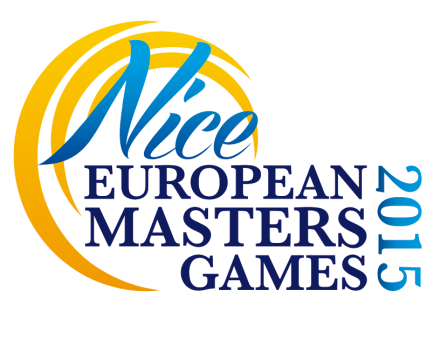 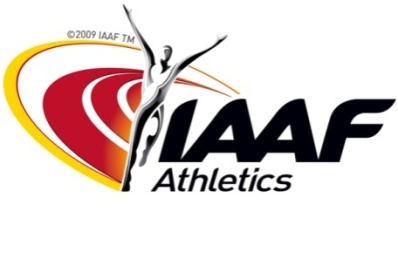 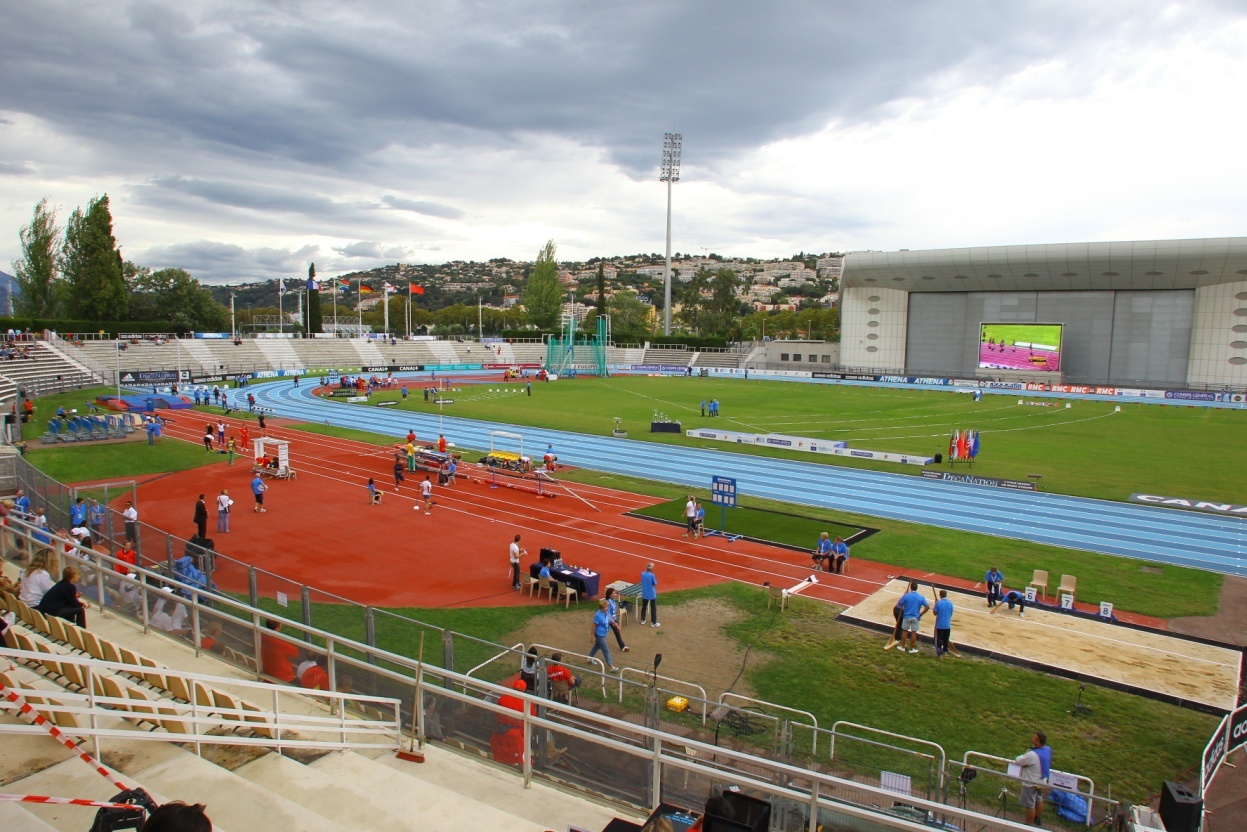 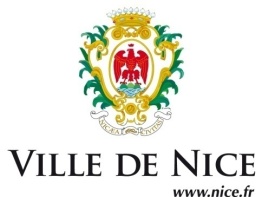 Charles Ehrmann Sports Complex
[Speaker Notes: The stadium was just renovated this summer to host the athletics events of the Francophonie Games in September. It hosts lots of international competitions like the DecaNation in 2011.]
Badminton
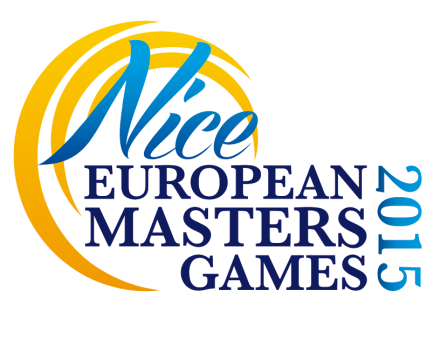 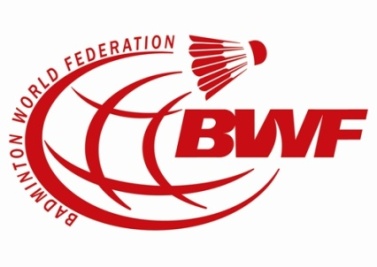 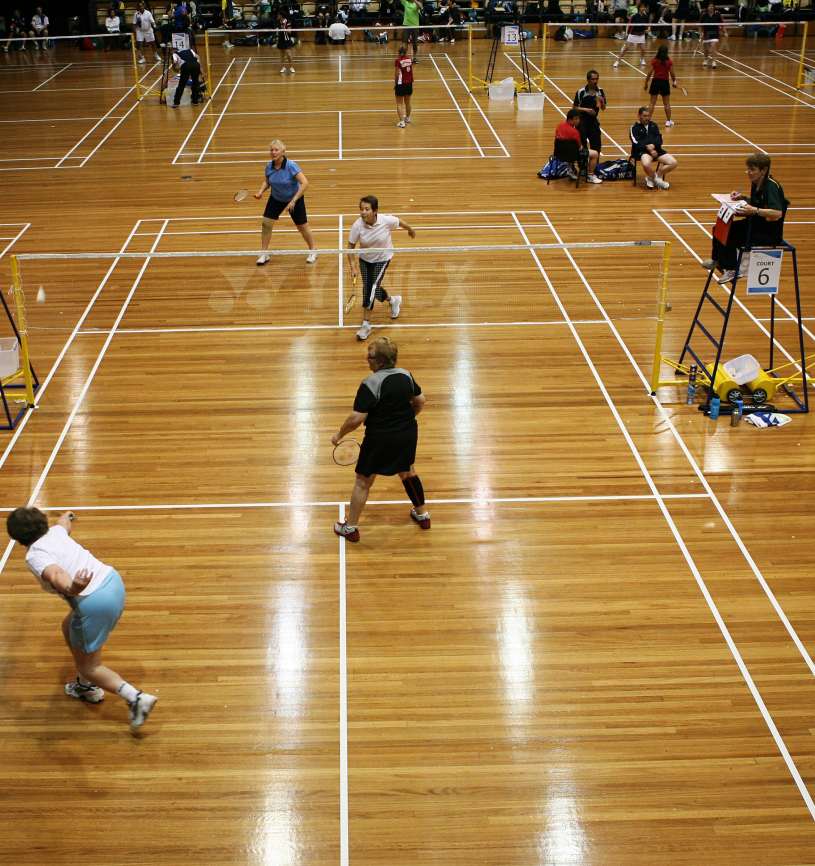 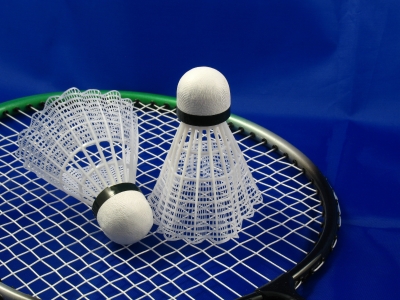 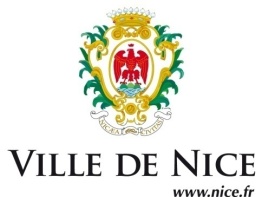 Staps Gym
[Speaker Notes: The STAPS gym was built just last year. Two resident clubs train and play there. It hosts every year the Pluma Nissarda, an international badminton tournament in Nice.]
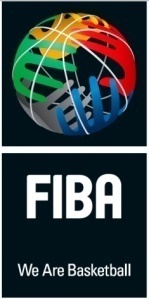 Basketball
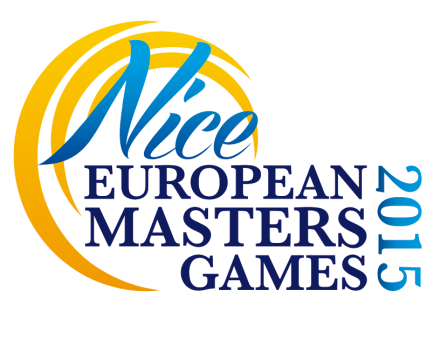 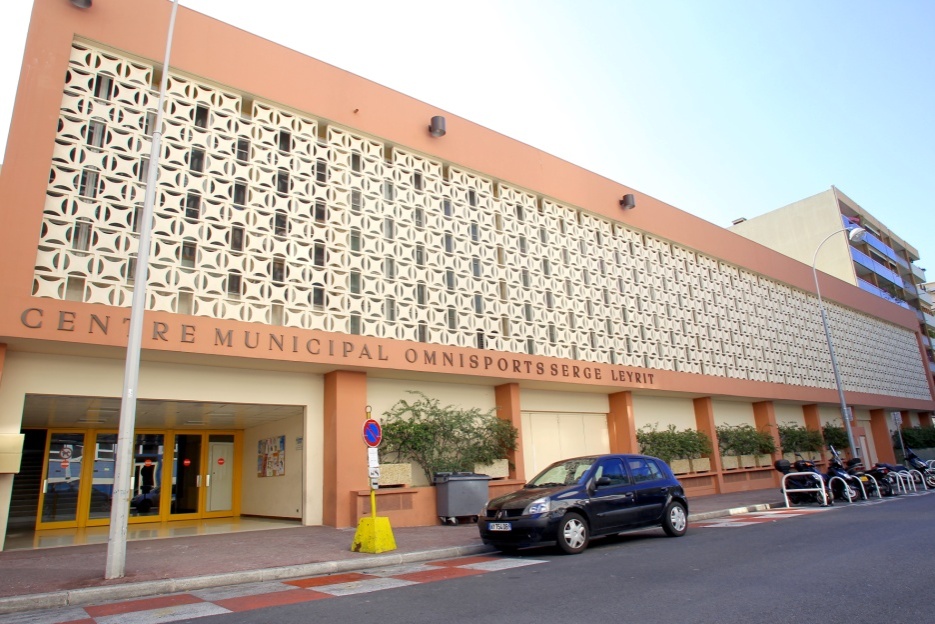 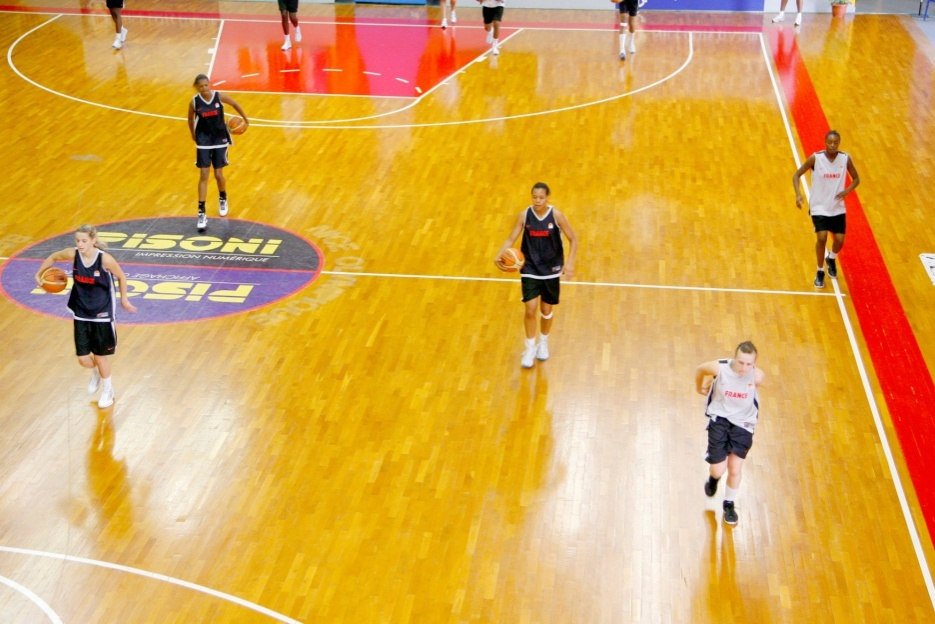 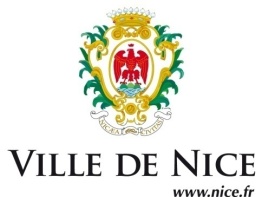 Leyrit Gym
[Speaker Notes: Leyrit Gym was renovated last year and will host the basketball matches of the Francophonie Games in September. It is the home of the Cavigal women’s basketball team, which plays in the top division of the French championship.]
Swimming
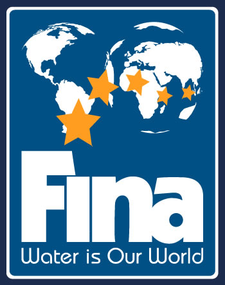 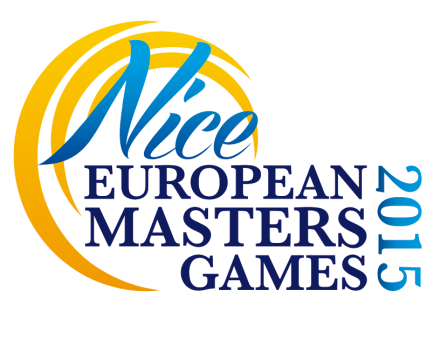 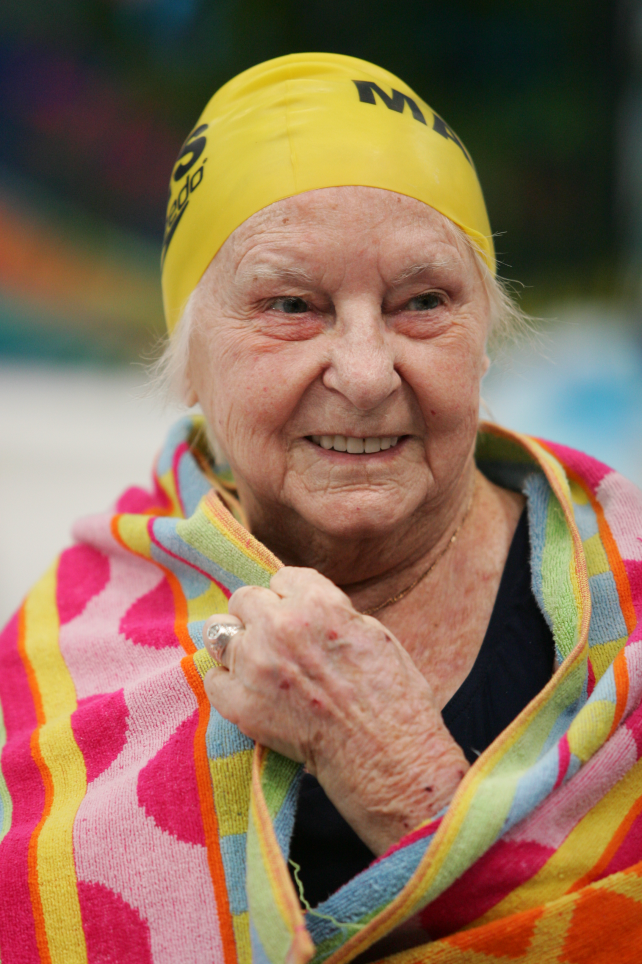 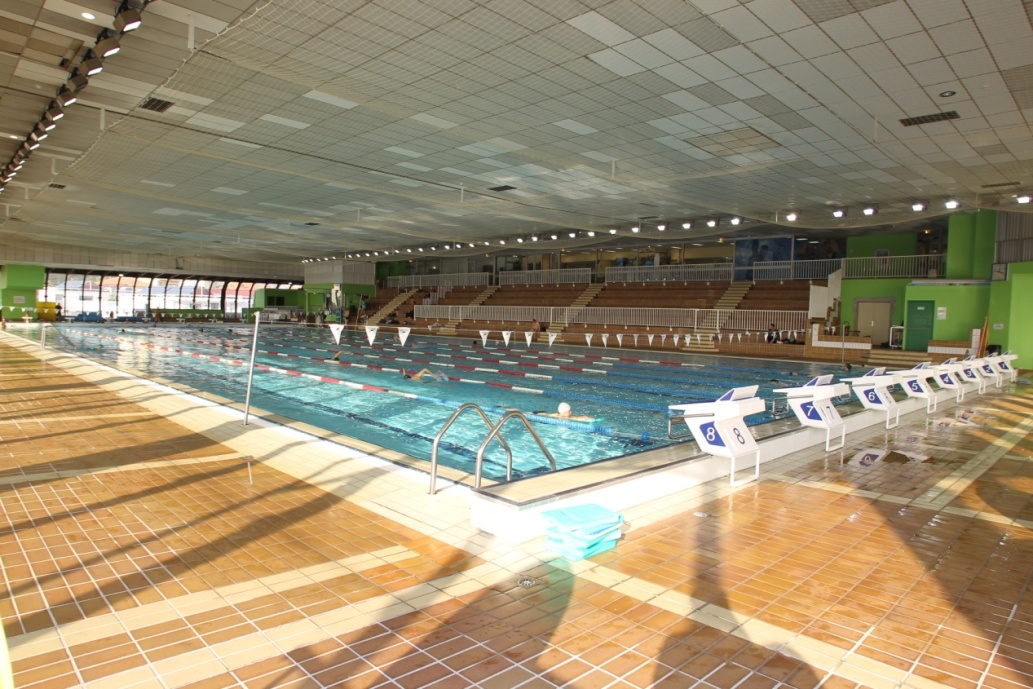 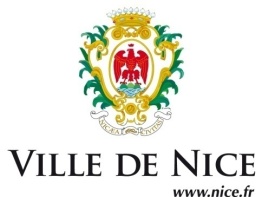 Jean Bouin Aquatic Complex
[Speaker Notes: The Jean Bouin Aquatic Complex hosts the international swimming meeting of Nice every year. Many talented swimmers train there like olympic champions Yannick AGNEL and Camille MUFFAT, who are members of the resident club of Olympic Nice Natation.]
Tennis
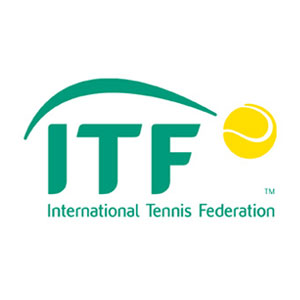 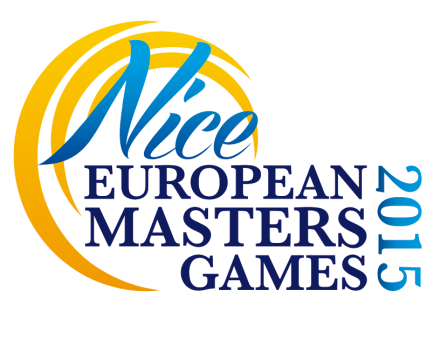 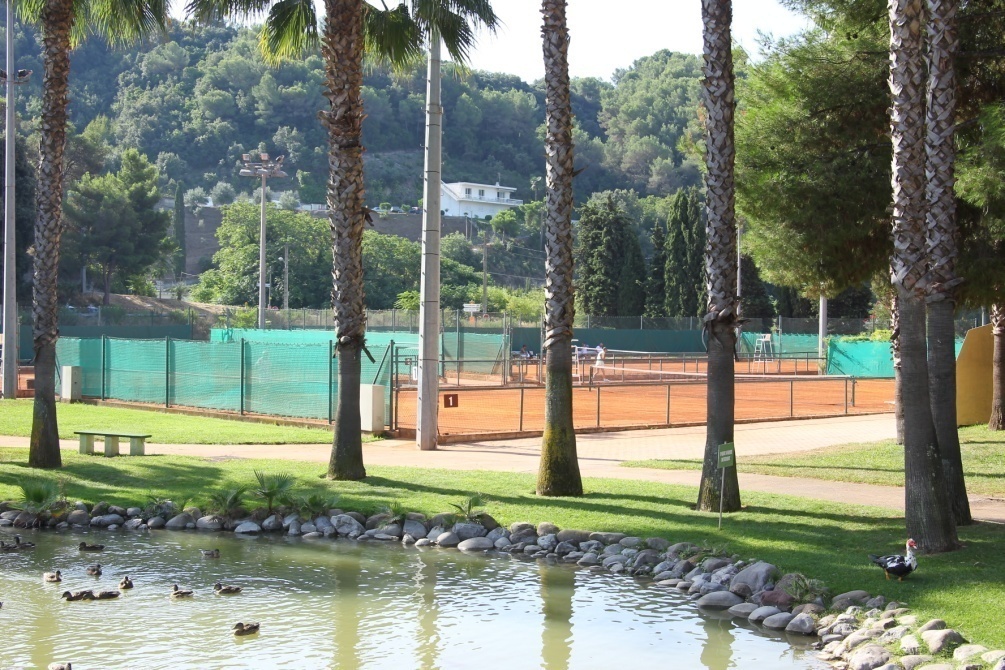 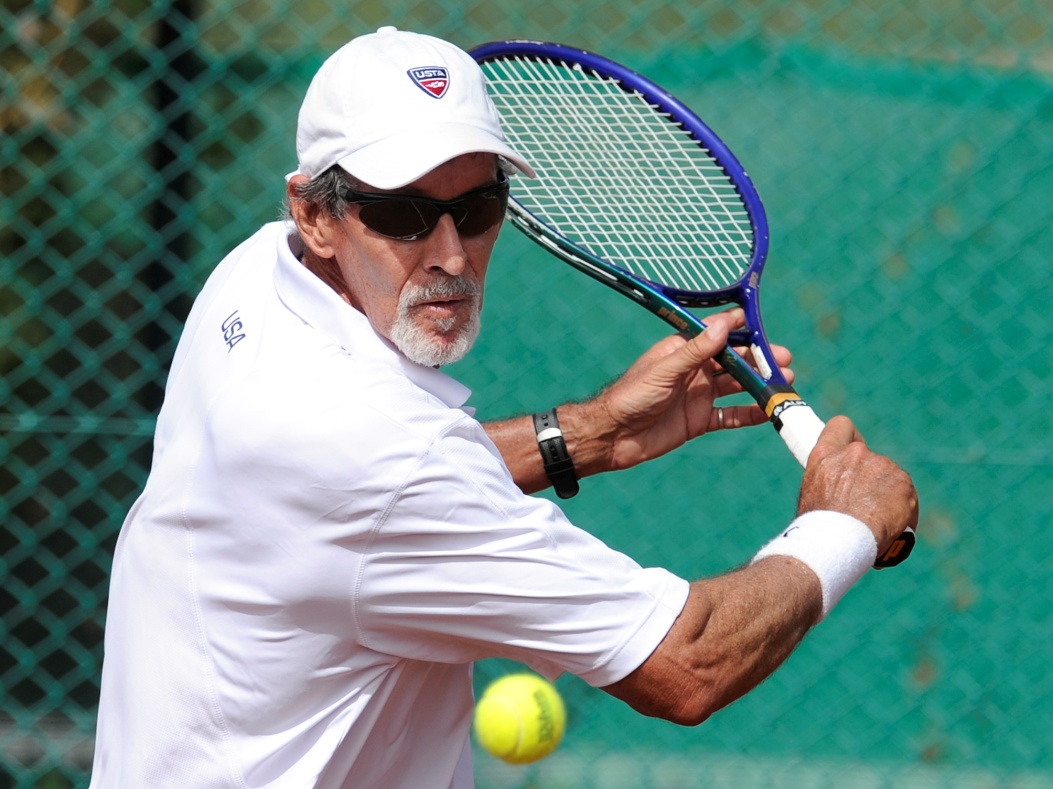 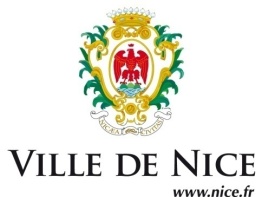 Combes Tennis Centre
[Speaker Notes: The Combes Tennis Centre is located in an idyllic place right in the middle of nature. It was chosen by the French Federation of Tennis to become a national training centre in 2014. 11 new courts are about to be built in addition to the 17 current courts.]
Touch Rugby
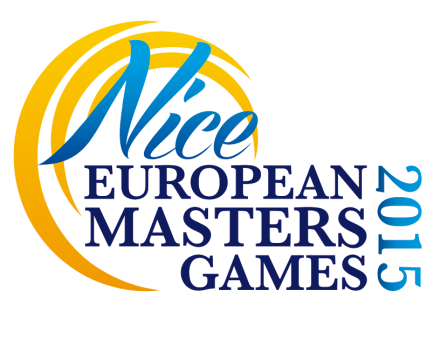 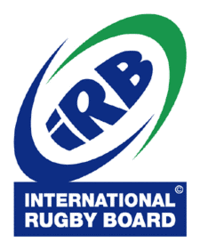 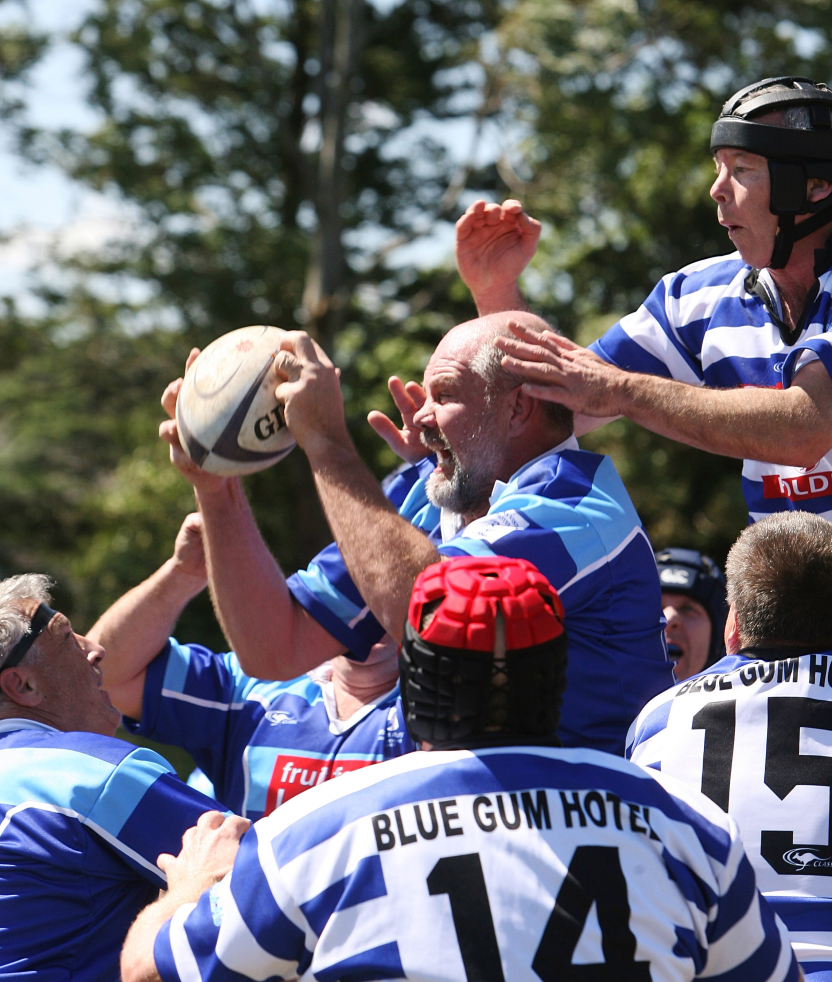 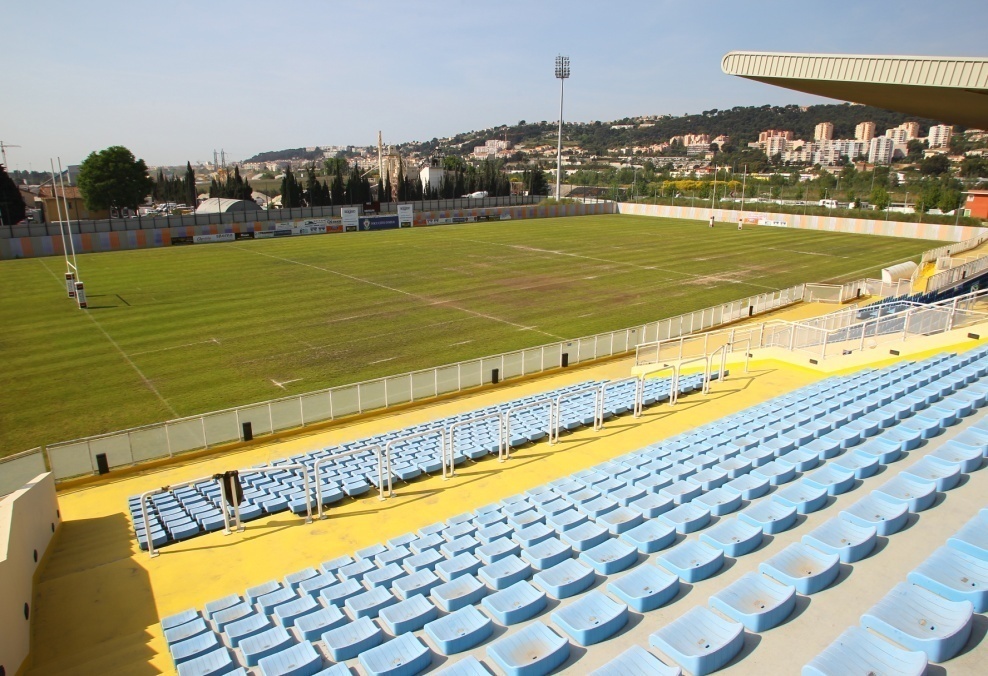 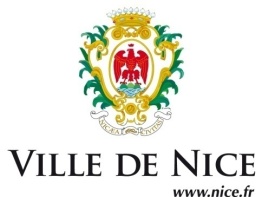 Arboras Sports Complex
[Speaker Notes: The Arboras Sports Complex is made of 3 rugby fields where the Stade Niçois trains and plays. Nice has a lot of ambition for its rugby team, which aims for a spot in the top division of the French championship in the next few years.]
Triathlon
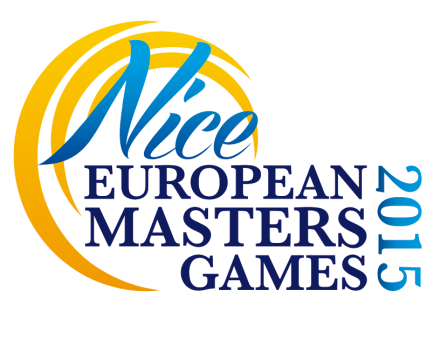 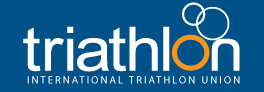 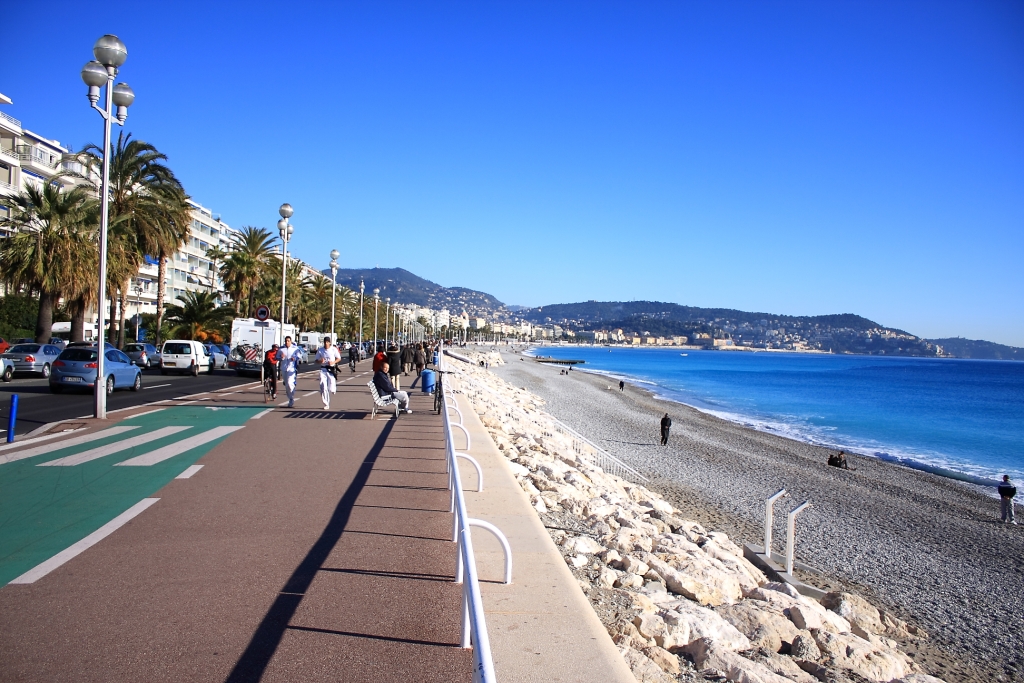 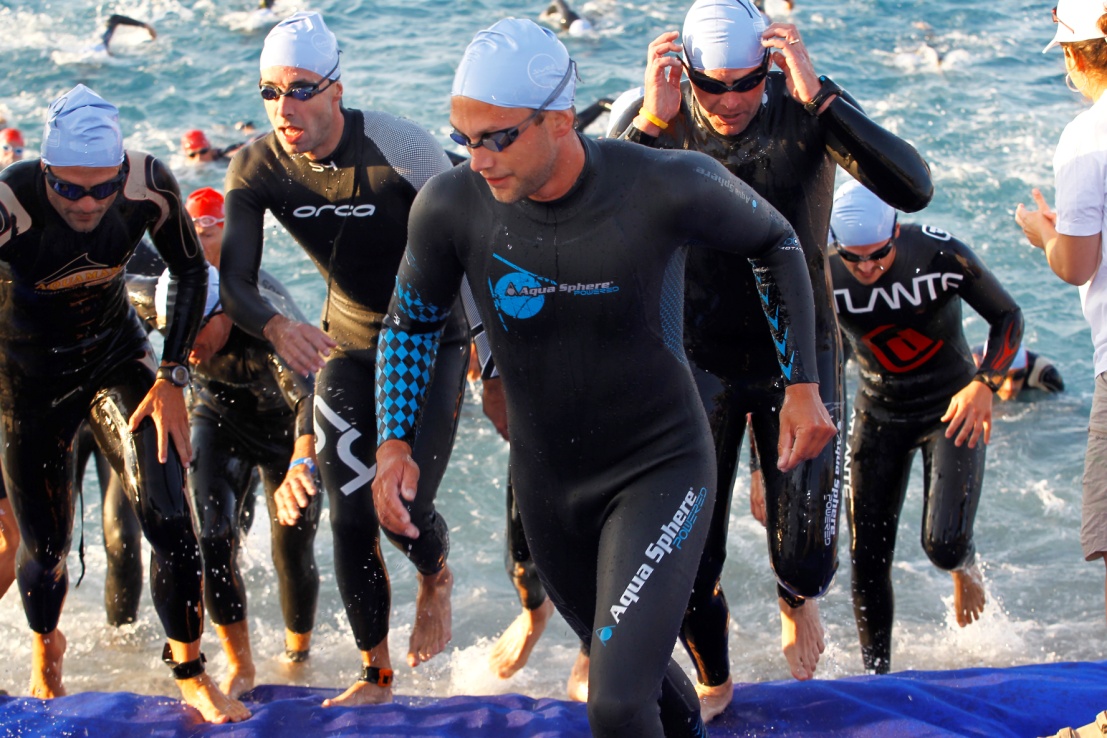 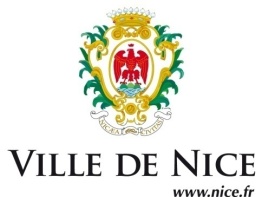 Promenade des Anglais & Nice’s Inland
[Speaker Notes: Nice has a great tradition of triathlon  with the IronMan every year and the Nice Côte d’Azur Triathlon , which hosts the finals of the French championships since 2012.]
Website
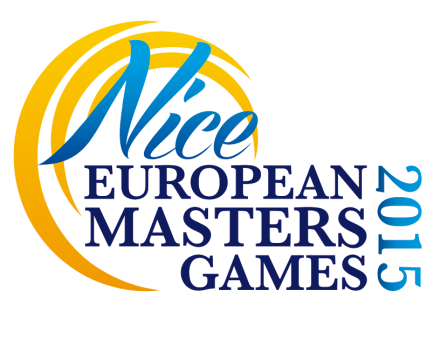 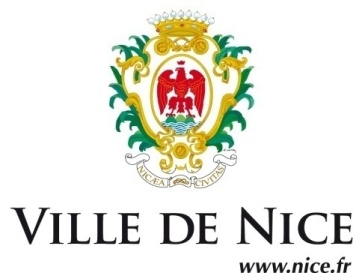 www.emg-nice2015.fr